UNIVERSIDADE ABERTA DO SUS
Universidade Federal de Pelotas
Departamento de Medicina Social
 
Especialização em Saúde da Família
Modalidade a Distância
Turma 6
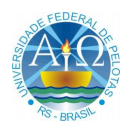 Melhoria da Atenção à Saúde dos Idosos na Estratégia Saúde da Família Sede, Pureza-RN
Aluno:Márcio Rodrigo De Macedo

Orientadora: Zênia Monteiro Guedes dos Santos
Apresentação
Importância da Ação Programática
Atenção do Idoso

Agravos crônicos não transmissíveis

Possível promotor de processo incapacitante

Afeta a qualidade de vida

Prevenível  Acompanhamento frequente

Independência do usuário
Análise situacional
Situação do Município de Pureza/RN
Localização: Noroeste do Rio Grande do Norte
59 km da capital, Natal.

População: 8.432 habitantes (IBGE, 2010)

Fonte de Renda: 52% programas assistencialistas

Distribuição: 65% zona rural

Possui 3 Unidades Básicas de Saúde (UBS) e 1 hospital

Possui 1 Núcleo de Apoio à Saúde da Família (NASF)
Situação da UBS - Sede
Engloba toda zona urbana de Pureza/RN
1.220 famílias 
380 idosos
Possui um distrito rural

Espaço limitado (casa alugada)
Ausência de ambientes úteis a UBS (expurgo, sala de procedimentos)
Equipe da UBS - Sede
Médico
Enfermeiro
Técnico em enfermagem
Dentista
Técnico em odontologia
Nutricionista
Recepcionista
8 Agentes Comunitários de Saúde
Situação da ação programática antes da intervenção
Não havia direcionamento:
Relação dos idosos como diabéticos e hipertensos

Acompanhamento básico e curativista;

Monitoramento ausente.
objetivos
Objetivo Geral
Melhoria da Atenção à Saúde dos Idosos na ESF Sede, Pureza-RN
Objetivos Específicos
Ampliar a cobertura do Programa de Saúde do Idoso;

Melhorar a qualidade da atenção ao idoso na Unidade de Saúde;

Melhorar a adesão dos idosos ao Programa de Saúde do Idoso;

Melhorar o registro das informações;

Mapear os idosos de risco da área de abrangência;

Promover a saúde dos idosos.
Metodologia
Monitoramento e avaliação
Registro em planilha de coleta de dados

Normas de qualidade de atendimento
Atualização semanal da planilha
Preenchimento da ficha espelho
Realização de busca ativa aos faltosos
Visitas domiciliares aos acamados e com dificuldades em locomoção
Organização e gestão do serviço
Atendimento dividido por microárea

Acolhimento do primeiro contato
Caracterização da necessidade da atenção

Aperfeiçoamento da prática em reuniões mensais
Engajamento público
Grupo de multiplicadores
Disseminar orientações
Reunião mensal
Livre participação

Palestras 

Conversas individuais em atendimentos
Qualificação da Prática Clínica
Ficha espelho e Planilha de Coleta de Dados
Análise multidimensional Rápida e fragilização da velhice
Exame físico apropriado
Rastreamento e seguimento de diabetes e hipertensão
Idosos Acamados ou com problemas em locomoção
Estratificação de risco (Escore de Framingham)
Exames complementares
Medicamentos da Farmácia Popular
Serviço Odontológico
Logística
Base protocolar: Caderno de atenção Básica – Envelhecimento e Saúde na pessoa idosa, 2006.

Preenchimento de cartão do idoso e ficha espelho em cada contato com o serviço

Atendimento semanal: 20 idosos

Planilha de coleta de dados com preechimento semanal

Palestras semanais

Reuniões mensais com equipe e multiplicadores
Resultados
Ampliar a cobertura do Programa de Saúde do Idoso
Meta: 63,2% 		
Resultado alcançado: 77,6%
Fonte: UBS - Sede
Melhorar a qualidade da atenção ao idoso na Unidade de Saúde
Indicador 2.1: Proporção de idosos com Avaliação Multidimensional Rápida em dia
Meta: 100% 		
Resultado alcançado: 100%

Indicador 2.2: Proporção de idosos com exame clínico apropriado em dia;
Meta: 100% 		
Resultado alcançado: 100%

Indicador 2.3: Proporção de idosos hipertensos e/ou diabéticos com solicitação de exames complementares periódicos em dia;
Meta: 100% 		
Resultado alcançado: 100%
Indicador 2.4: Proporção de idosos com prescrição de medicamentos  da Farmácia Popular priorizada;
Meta: 100% 		
Resultado alcançado: 100%

Indicador 2.5: Proporção de idosos acamados ou com problemas de locomoção cadastrados;
Meta: 100% 		
Resultado alcançado: 100%

Indicador 2.6: Proporção de idosos acamados ou com problemas de locomoção com visita domiciliar;
Meta: 100% 		
Resultado alcançado: 100%

Indicador 2.7: Proporção de idosos com verificação da pressão arterial na última consulta;
Meta: 100% 		
Resultado alcançado: 100%
Indicador 2.8: Proporção de idosos hipertensos rastreados para diabetes;
Meta: 100% 		
Resultado alcançado: 84,3%
Fonte: UBS - Sede
Indicador 2.9: Proporção de idosos com avaliação da necessidade de atendimento odontológico;
Meta: 100% 		
Resultado alcançado: 31,9%
Fonte: UBS - Sede
Indicador 2.10  Proporção de idosos com primeira consulta odontológica programática;
Meta: 100% 		
Resultado alcançado: 23,4%
Fonte: UBS - Sede
Melhorar a adesão dos idosos ao Programa de Saúde do Idoso
Indicador 3.1: Proporção de idosos faltosos às consultas que receberam busca ativa
Meta: 100% 		
Resultado alcançado: 100%
Fonte: UBS - Sede
Melhorar o registro das informações
Indicador 4.1: Proporção de idosos com registo na ficha espelho em dia; 
Meta: 100% 		
Resultado alcançado: 100%

Indicador 4.2 Proporção de idosos com Caderneta de Saúde da Pessoa Idosa.
Meta: 100% 		
Resultado alcançado: 100%
: Mapear os idosos de risco da área de abrangência
Indicador 5.1: Proporção de idosos com avaliação de risco para morbimortalidade em dia;
Meta: 100% 		
Resultado alcançado: 97,3%
Fonte: UBS - Sede
Indicador 5.2: Proporção de idosos com avaliação de rede social em dia;
Meta: 100% 		
Resultado alcançado: 100%

Indicador 5.3: Proporção de idosos com avaliação para fragilização na velhice em dia. 
Meta: 100% 		
Resultado alcançado: 100%
Promover a saúde dos idosos
Indicador 6.1 Proporção de idosos que receberam orientação nutricional para hábitos saudáveis;
Meta: 100% 		
Resultado alcançado: 100%

Indicador 6.2 Proporção de idosos que receberam orientação sobre prática regular de atividade física;
Meta: 100% 		
Resultado alcançado: 100%
Indicador 6.3 Proporção de idosos com orientação individual de cuidados de saúde bucal em dia.	
Meta: 100% 		
Resultado alcançado: 78,4%
Fonte: UBS - Sede
Discussão
Ações previstas e realizadas
Maioria dos objetivos realizados
Registro completo
Qualidade na atenção
Avaliação de Risco
Adesão
Promoção à saúde
Ações previstas e não realizadas
Saúde Bucal
Problemas de saúde do profissional dentista

Exames complementares e referências especialistas
Engurgitamento do sistema

Visão conservadora
Aspectos relativos à coleta e sistematização dos dados
Dificuldades iniciais

Sanadas com qualificação do conhecimento

Discussões para melhoria e planejamentos futuros
Viabilidade e incorporação das ações à rotina dos serviços
Projeto aclamado pela população
Boa aceitação

Equipe interessada em manter a ação na rotina da UBS.
Obrigado!